Für eine gute Zukunft: Alle gemeinsam unter dem Dach „Schule der Zukunft“
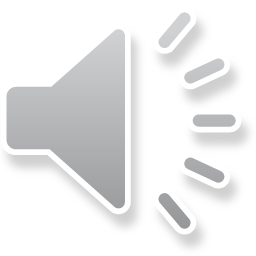 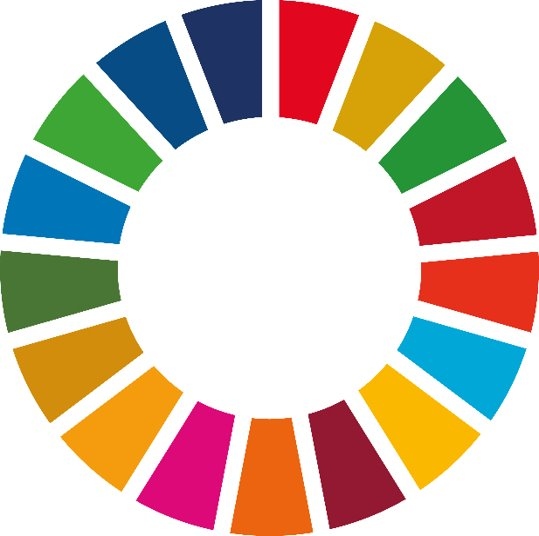 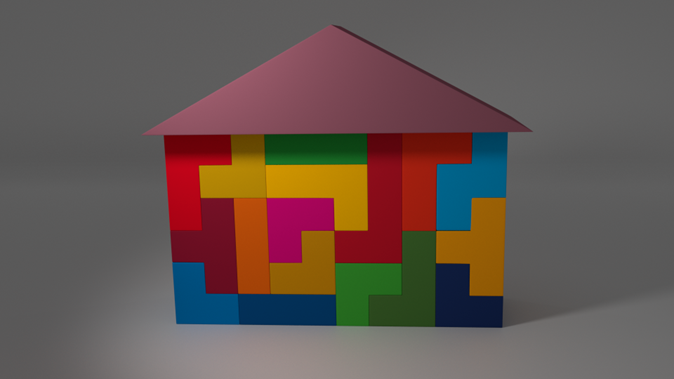 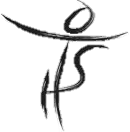 Viele Bausteine bilden ein stabiles Fundament und tragen unser gemeinsames Dach „Schule der Zukunft“.
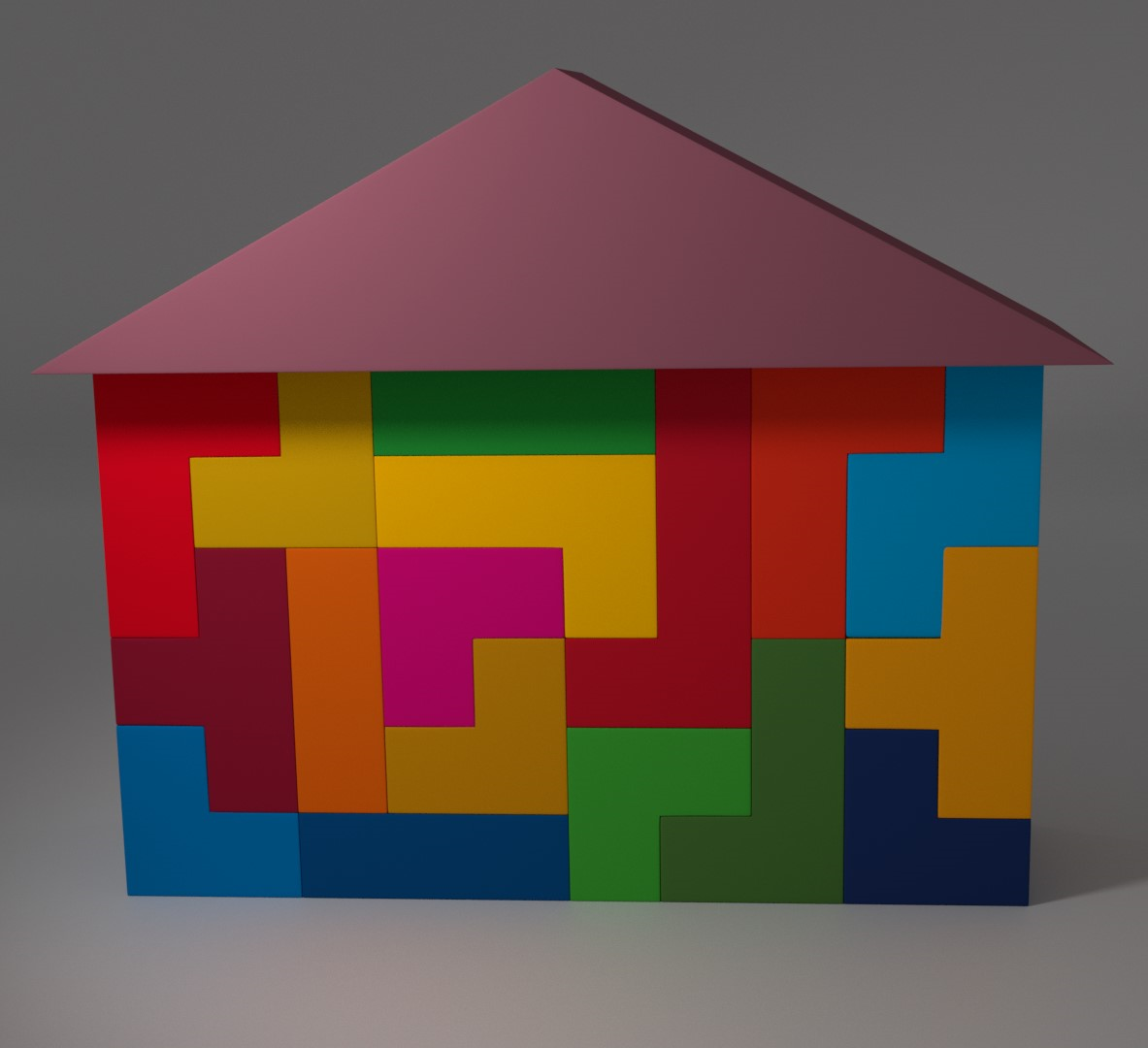 Ein starkes Fundament durch die Weiterentwicklung der BNE-Arbeit
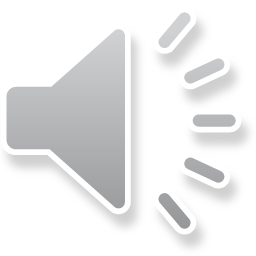 31.01.2022: Päd. Tag zur Implementierung von BNE in den WPU-Unterricht- Pilotphase ist durchlaufen und evaluiert - WPU-Konzept ist erarbeitet und nun im 2. Jahr der Umsetzung- Erweiterung: halbjährliche WPU-Exkursionstage zu den BNE-Themen
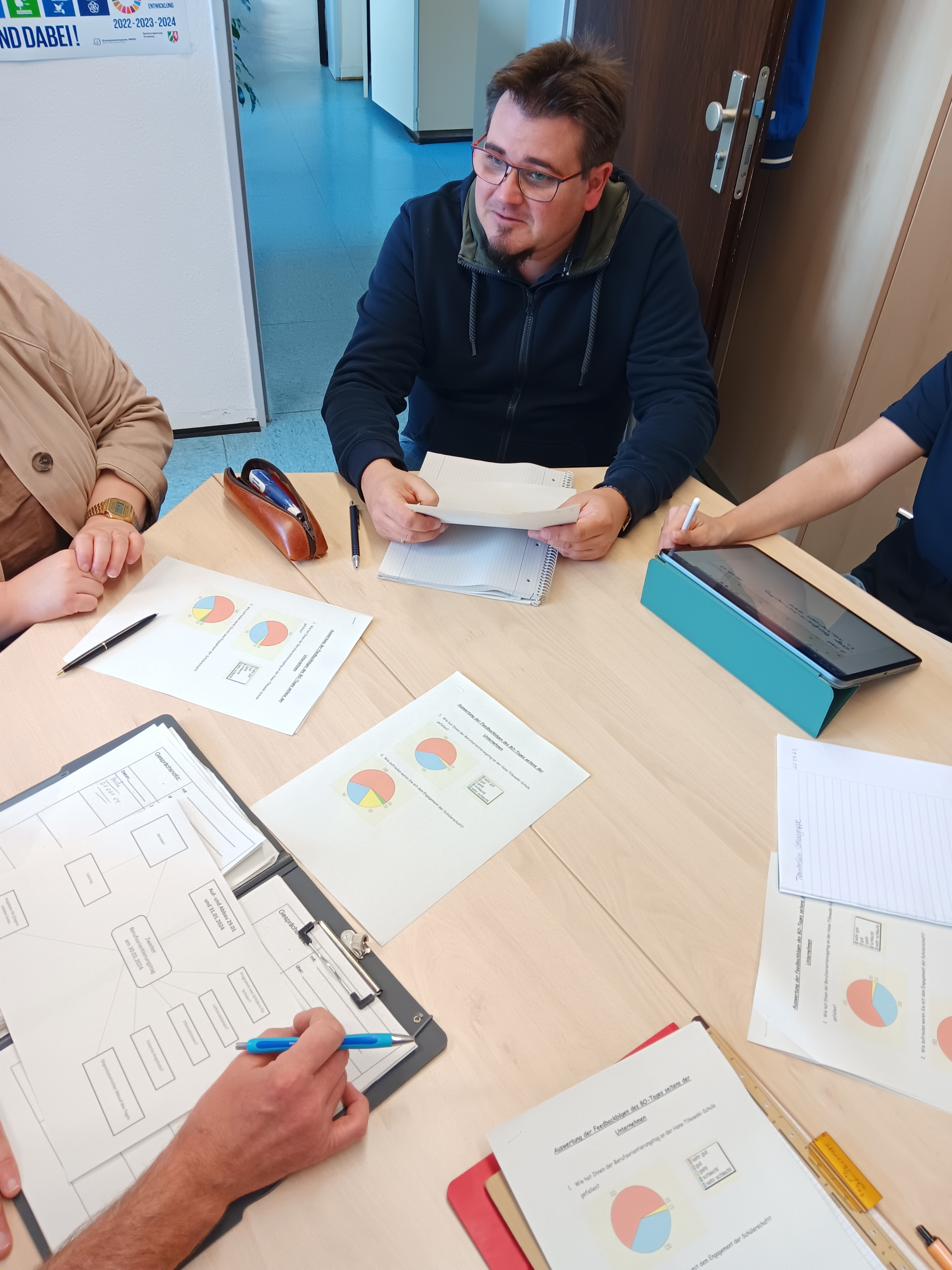 Teilnahme an der „WIRkstatt Zukunft“ (5 Kolleg:innen und Schulleitung) zur weiterensystemischen Implementierung  von BNE 
SV tagt eigenverantwortlich ohne Beisein von Lehrer:innen
Inhaltliche und organisatorische Ausrichtung  des Ganztags vollständig auf BNE-Themen unter Mitwirkung außerschulischer Lehrkräfte
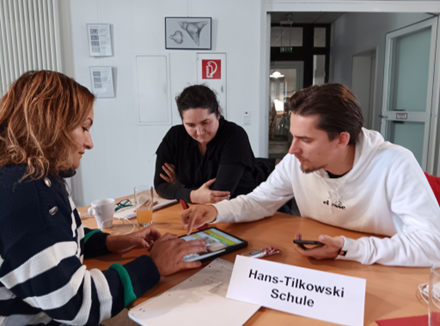 „Kindererziehung findet zwischen den Zeilen statt“Jesper Juul
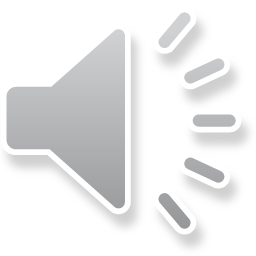 Die Hans-Tilkowski-Schule auf dem Weg zur guten gesunden „Wohlfühlschule“
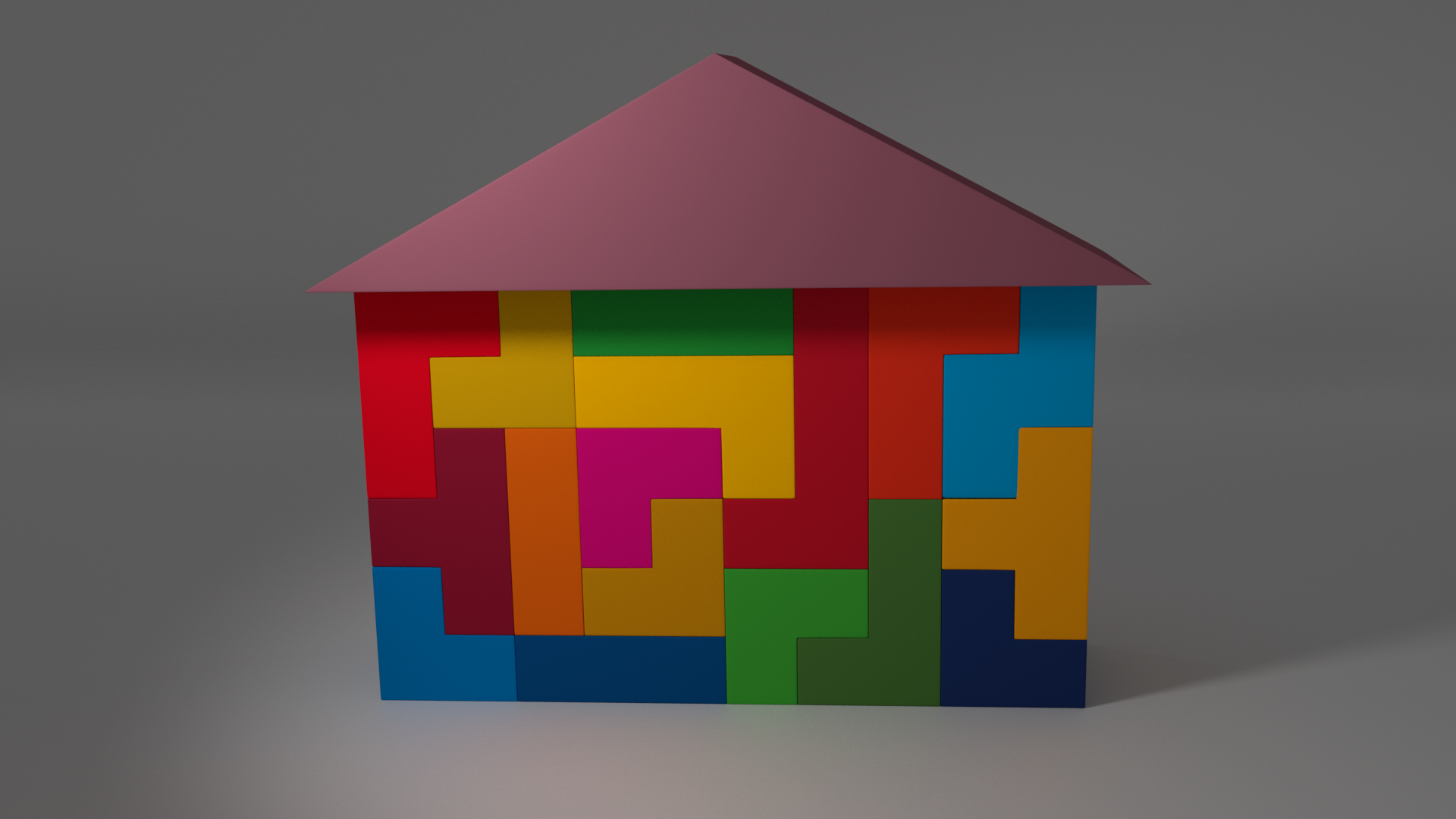 Die wichtigsten Bausteine für das Fundament sind:
Demokratie leben
Integration
Gesundheit und Bewegung
Zukunftsplanung
Nachhaltigkeit
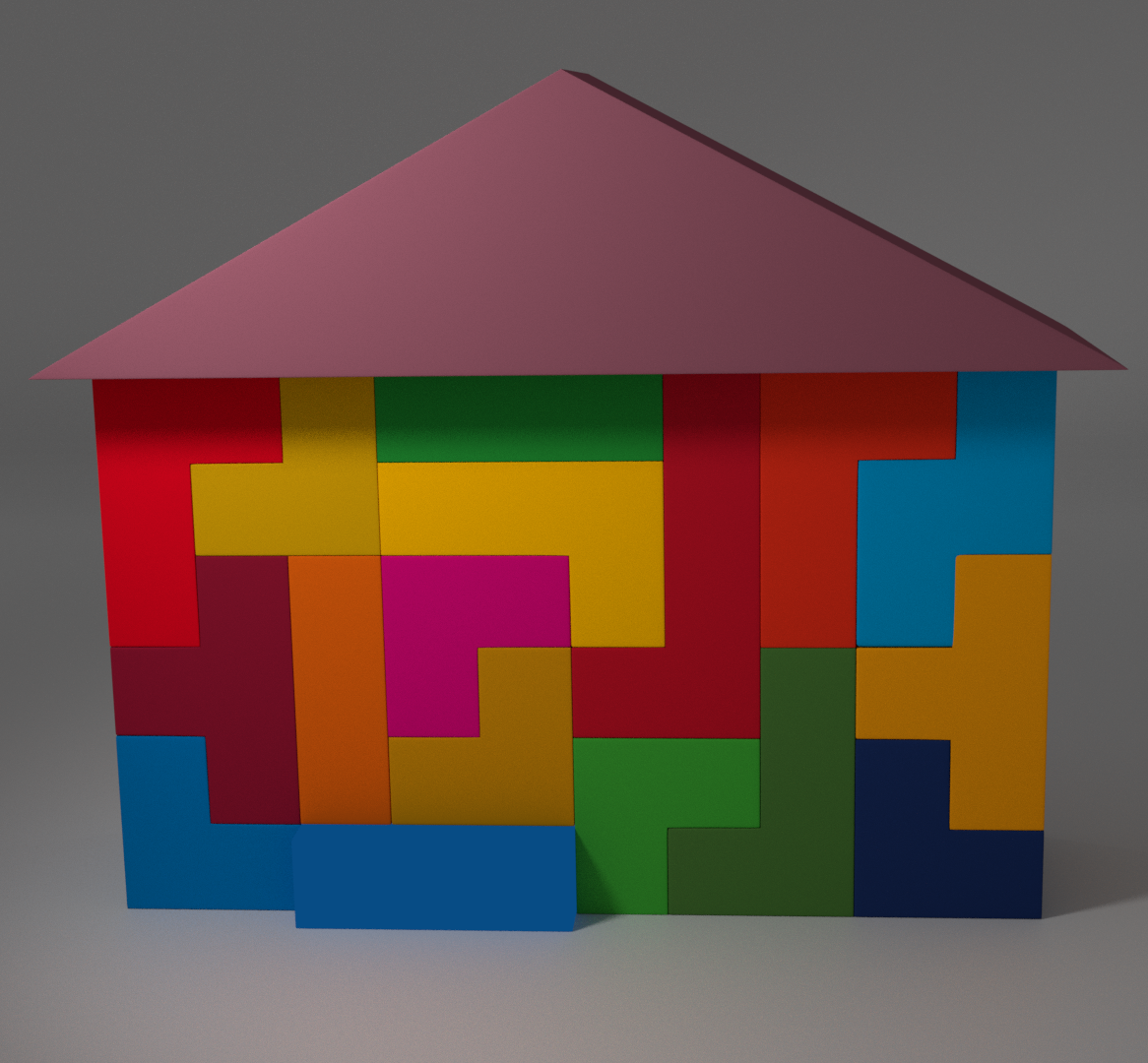 Demokratie leben
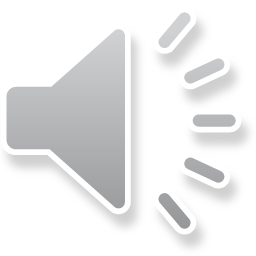 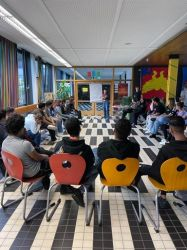 Klassenrat
SV
Teilnahme an den SSV-Sitzungen 
Sporthelfer:innen
Streitschlichter:innen
Elternpflegschaft
Elterncafé
Lehrerkonferenz
Schulkonferenz
Schulpflegschaft
Kollegium
Schulleitung
Steuergruppe
„WIRkstatt Zukunft“
Lehrerrat 
die ganze Schulgemeinde
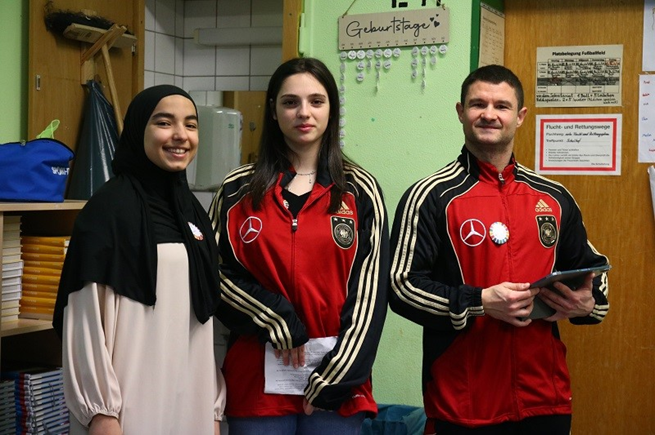 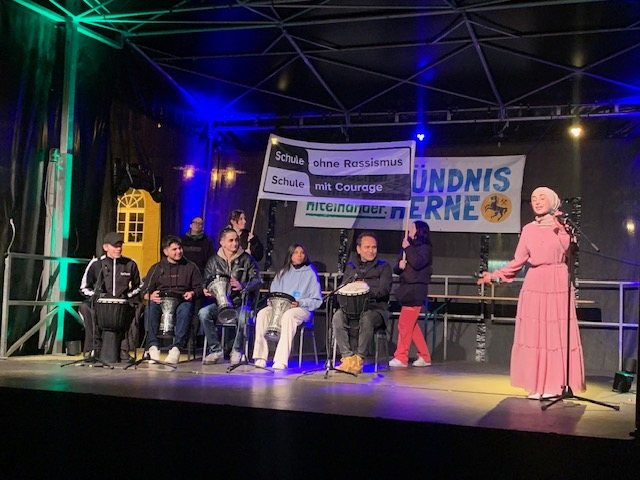 Jede einzelne Person
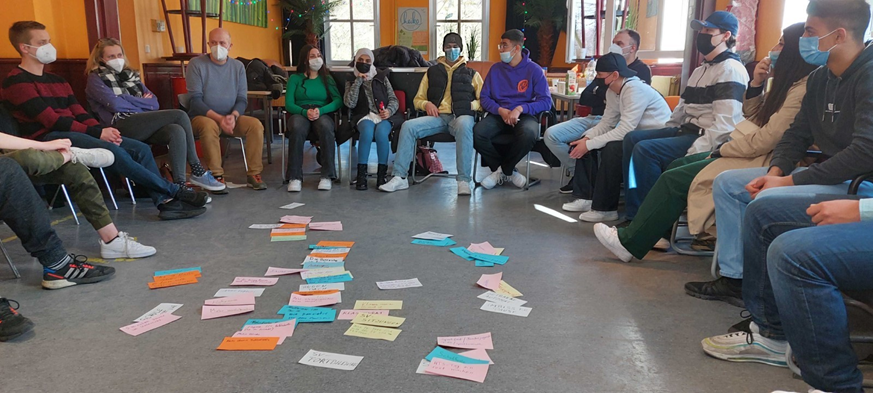 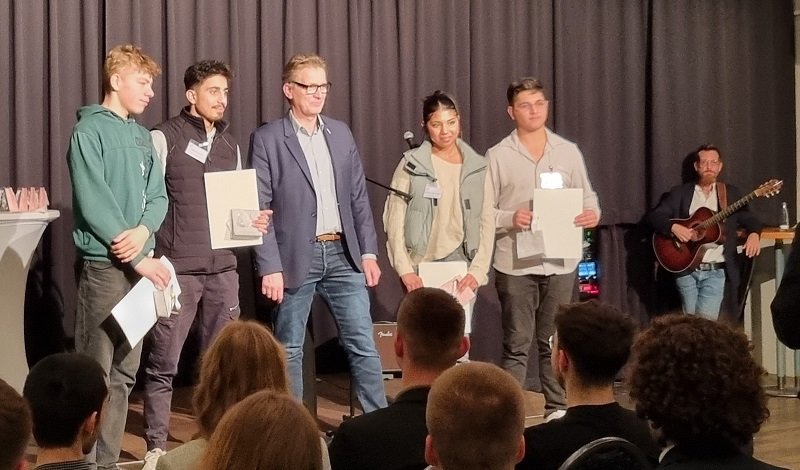 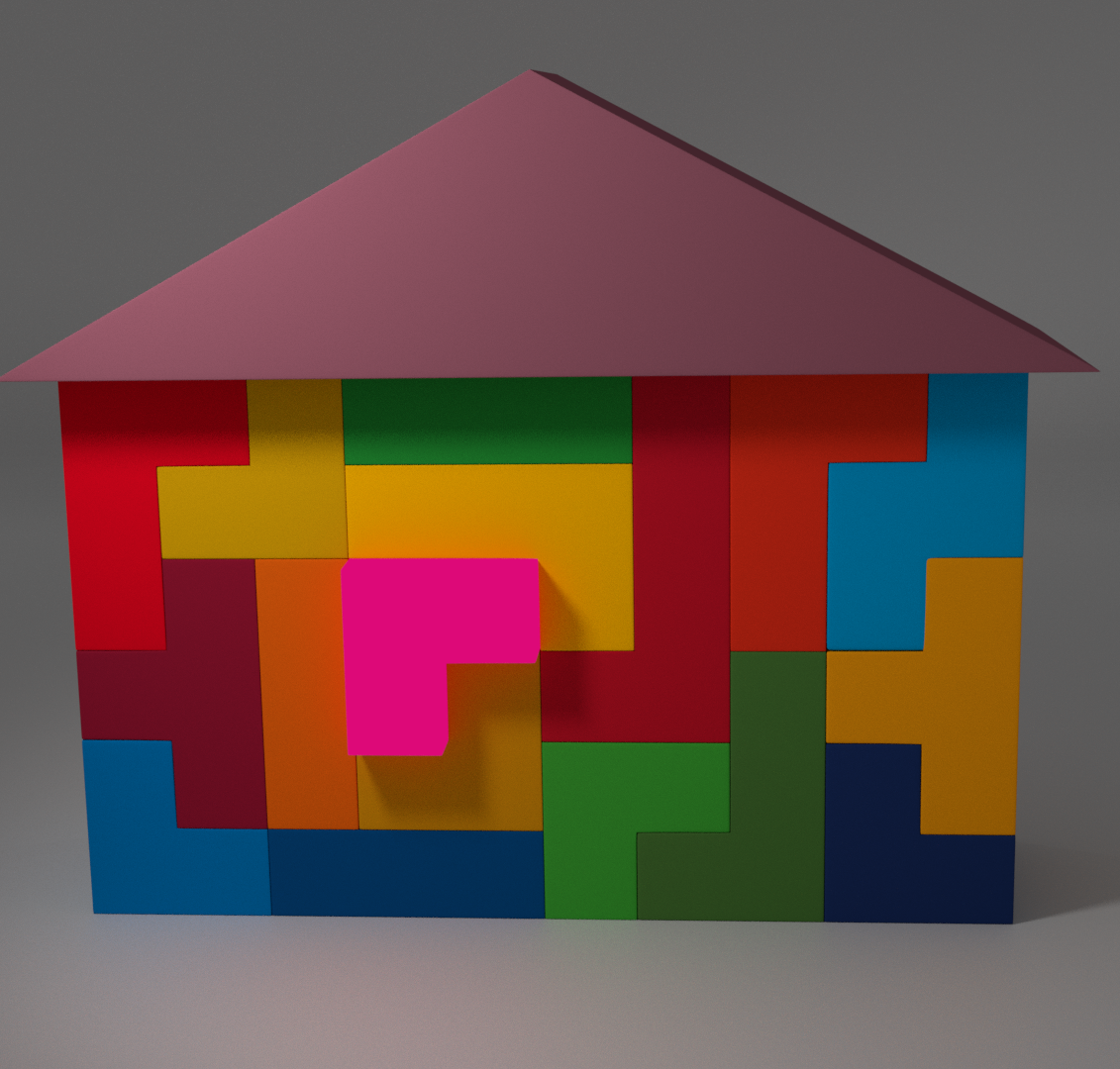 Integration
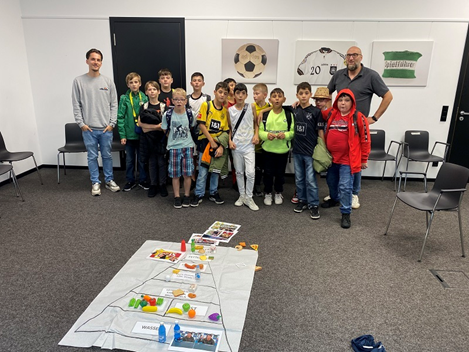 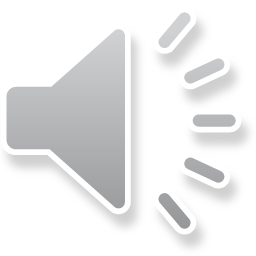 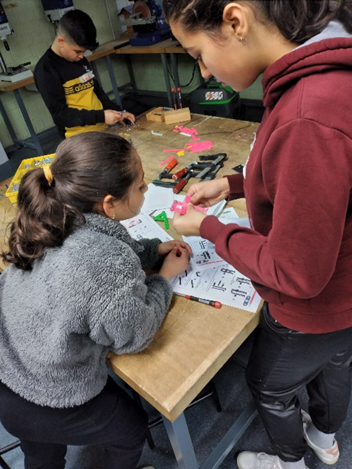 Seiteneinsteiger-Konzept
Angebote im Ganztag
Hatespeech-Workshops
Mädchen- und Jungenprojekte
Bildungstandems
Berufsorientierung
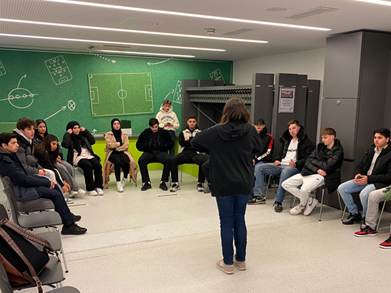 AG „Kicken und Lesen“
„MINT trifft Sprache“
Schule ohne Rassismus
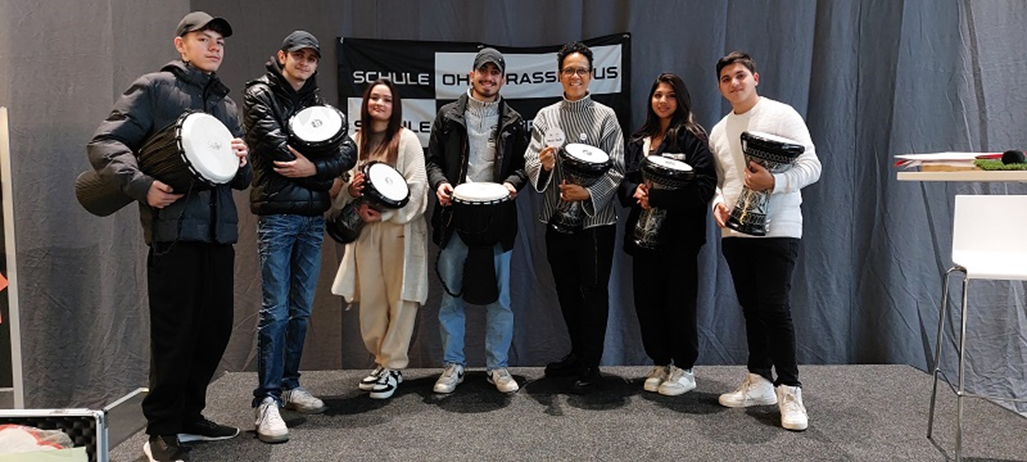 Deeskalationstraining  Trommel-AG
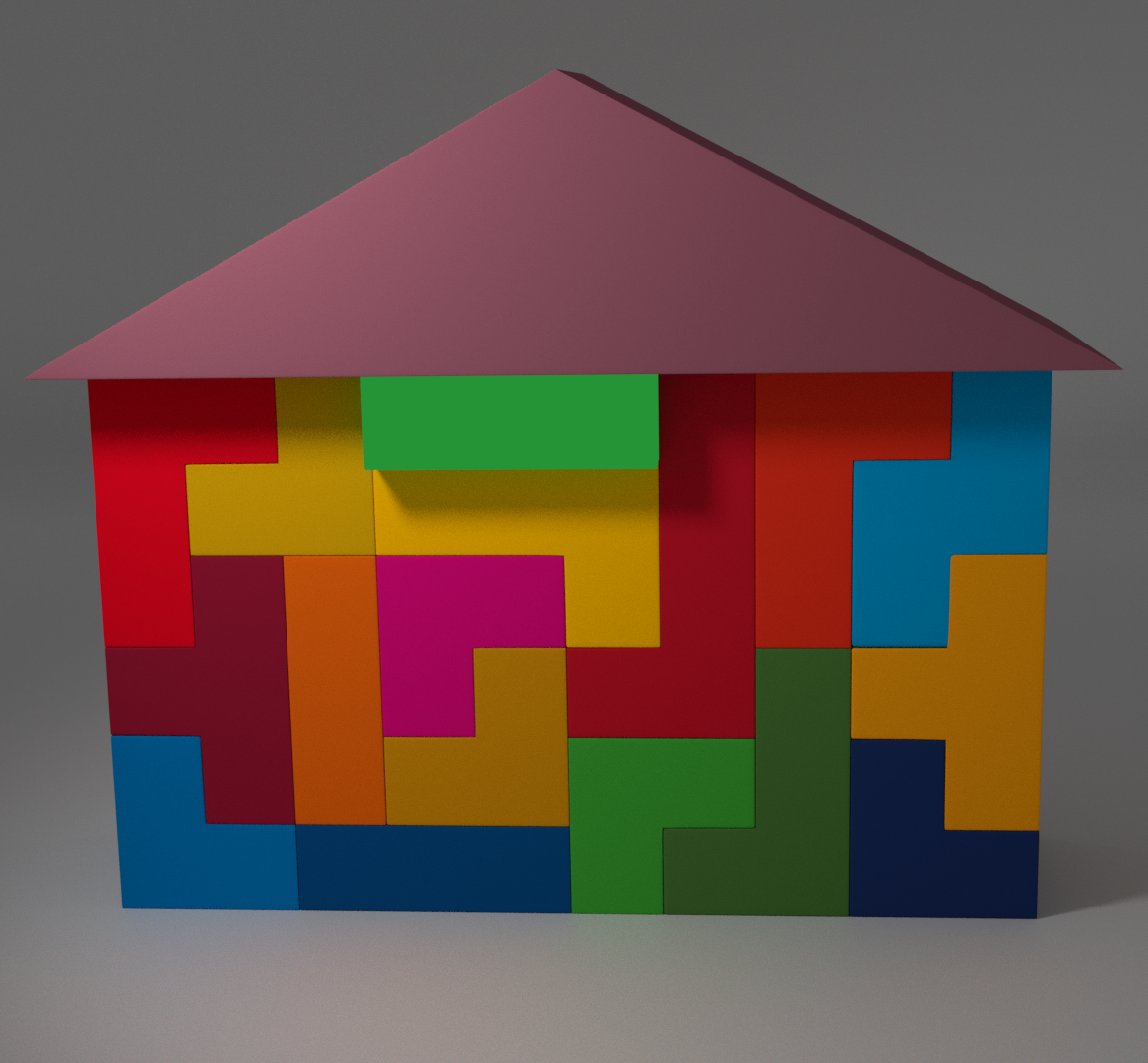 Gesundheit und Bewegung
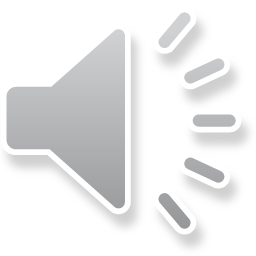 Sportangebote im Ganztagsbereich: 
Fußball
Selbstverteidigung
Kicken und Lesen
Ballspiele
2 Schwimm-AGs, Fahrrad-AG
Kooperation mit einem Fitness-Studio
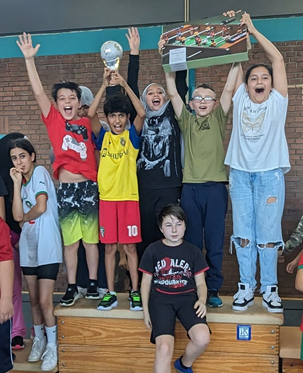 Angebote in der Mittagspause:
täglich frisch zubereitetes Mittagsessen in der Mensa
Spiel und Sport
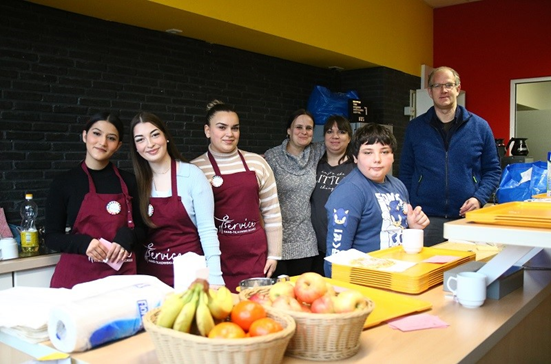 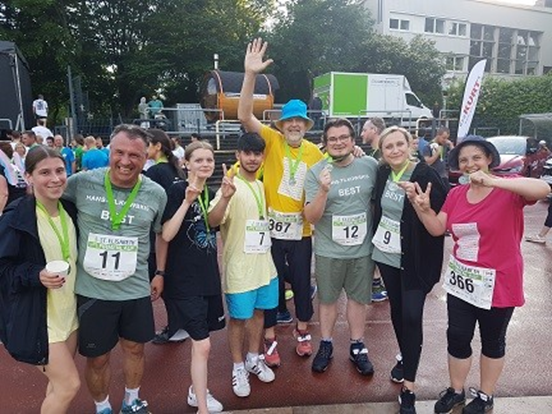 Beispiele für weitere Aktivitäten:
Sporthelfer:innen betreuen Pausensport
Ausbildung zum DFB-Junior Coach
Jährliche Teilnahme am „Stadtradeln“
Wiederholte Teilnahme am „Citylauf“
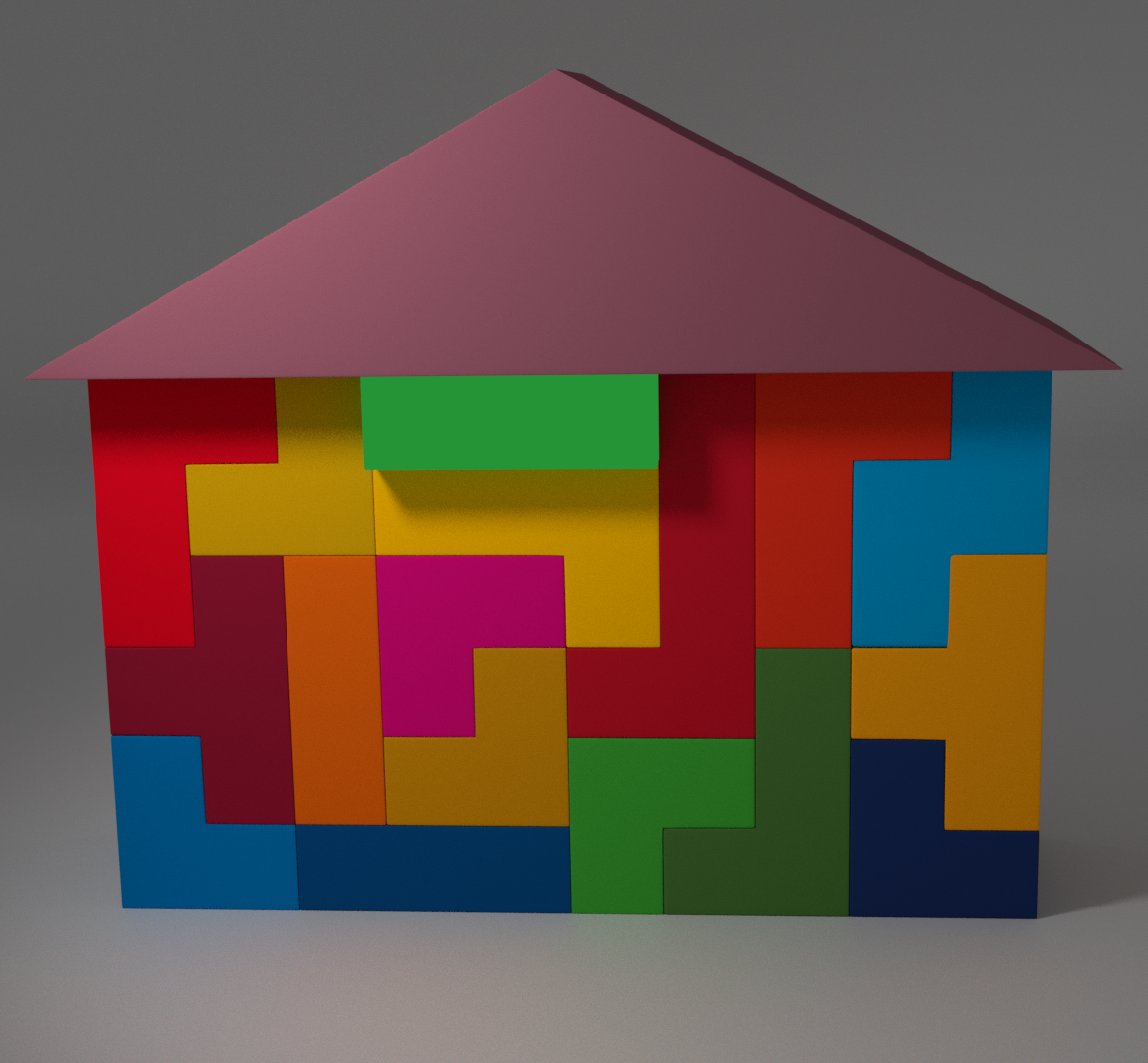 Gesundheit und Bewegung
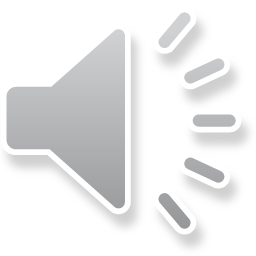 Prävention durch interne und externe Kooperationen
wöchentliche Soziale-Kompetenztrainings in den Klassen
regelmäßig stattfindende Klassenratssitzungen
Hilfe und Unterstützung durch die Streitschlichter:innen,Schulsozialarbeiter:innen und Lehrer:innen
Schulseelsorge „DOS“
hatespeech-Workshop durch den Respekt-Coach
Cybermobbing-Workshop
Theater-Workshops
jährliche Teilnahme am „Maike-Day“ 
jährliche Gesundheitsberatung für Mädchen und Jungen durch Ärztinnen der ÄGGF
Drogenprävention durch die Kripo Bochum
monatliche Fallberatungsgruppen für Lehrer:innen und   Schulsozialarbeiter:innen
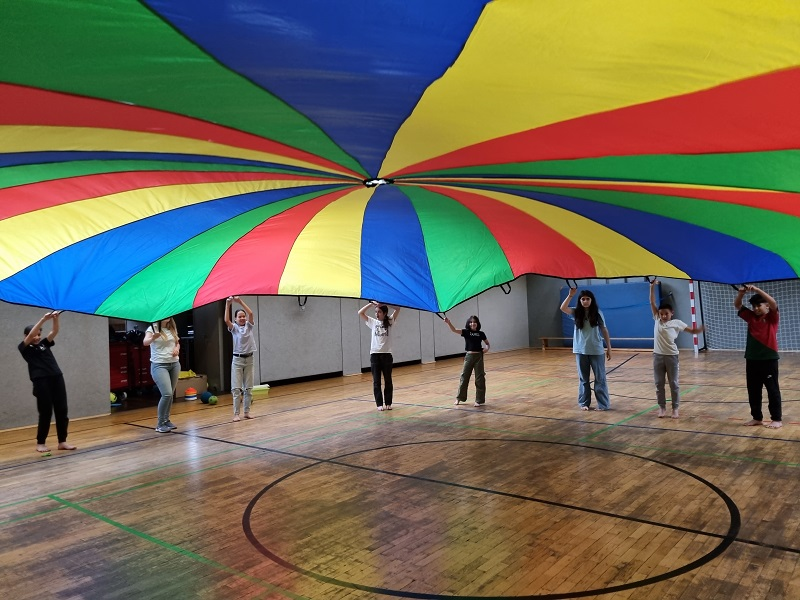 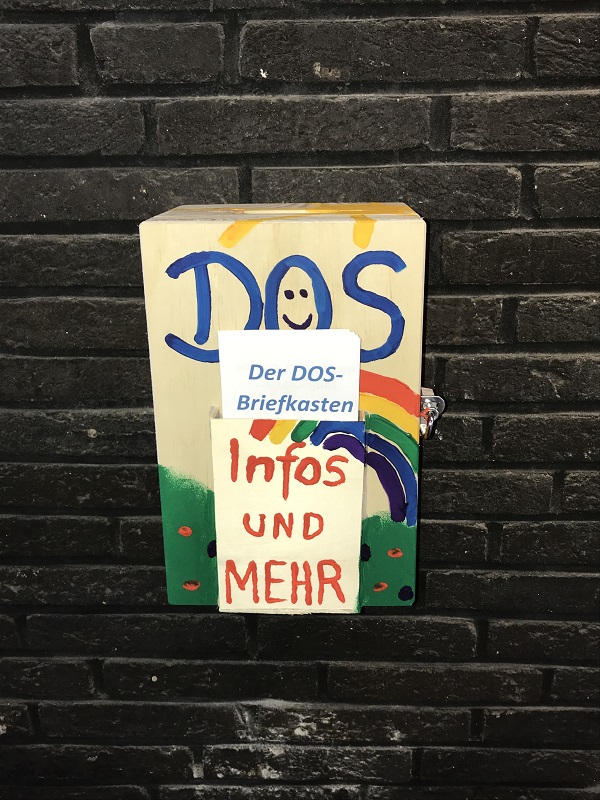 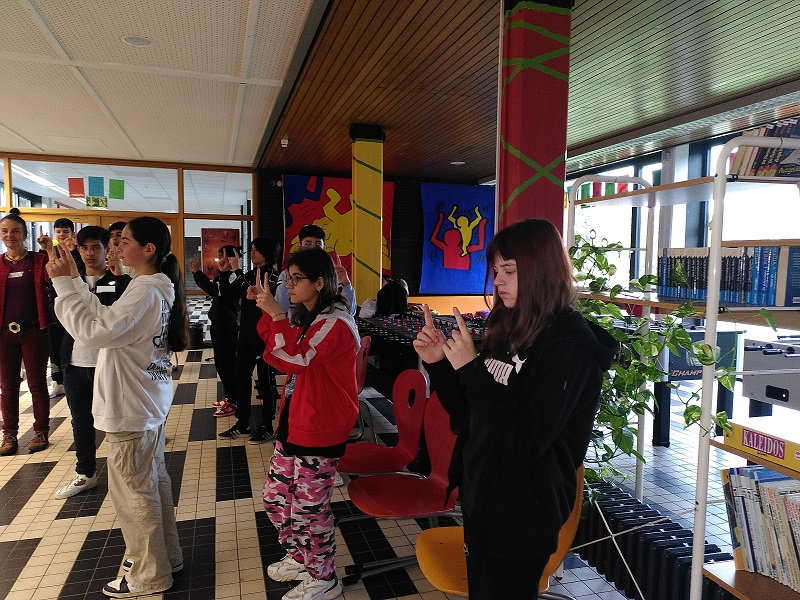 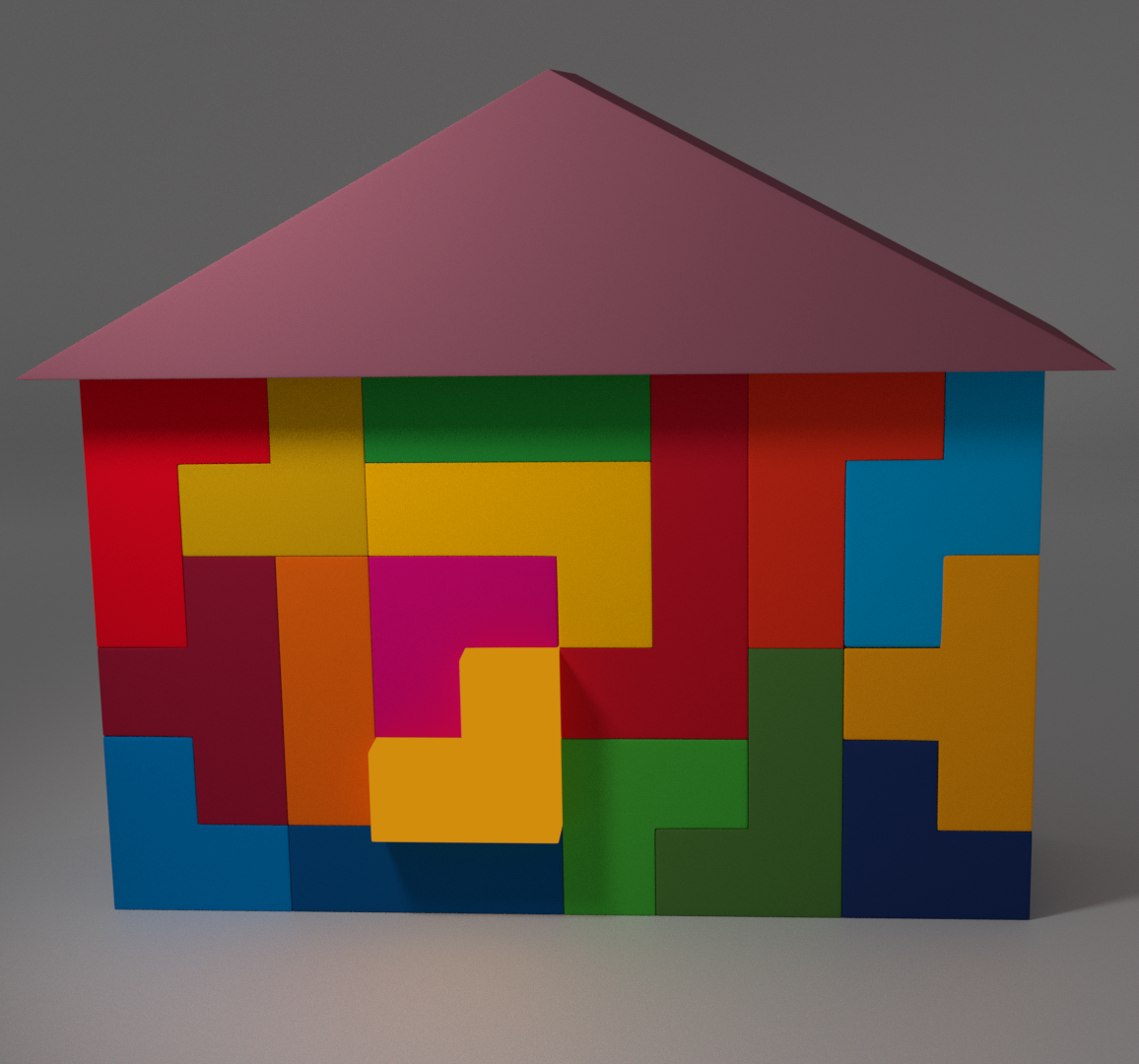 Nachhaltigkeit – Engagement von Klassen, Gruppen und Einzelnen
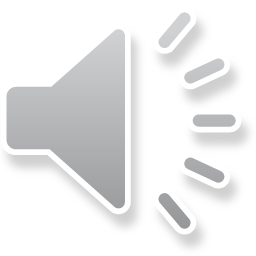 Mülltrennung in allen Klassen, Lehrerzimmer und Verwaltung
Leitungswasser als Getränk in der Mensa
Teilnahme der SV an einem Klima-Workshop als Multiplikatoren für ihre  Mitschüler:innen
Teilnahme an diversen Workshops/Veranstaltungen und Besuch von außerschulischen Lernorten zu nachhaltigkeitsrelevanten Themen, wie Klima, Umweltschutz
Klassenfahrten mit BNE-Bezug 
Durchführung der Bildungstandems als Kooperation mit der Südschule
Engagement von Schüler:innen für das Kinderhospiz Arche Noah,Gelsenkirchen
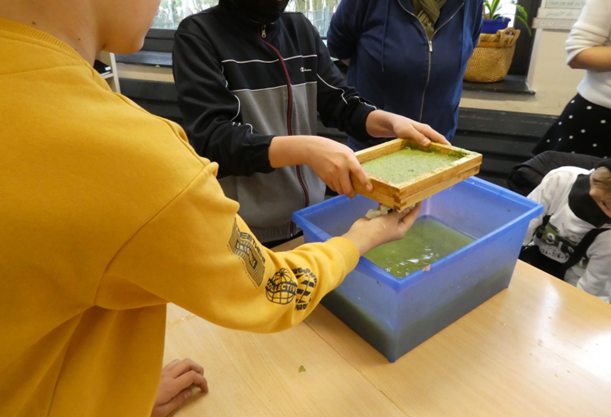 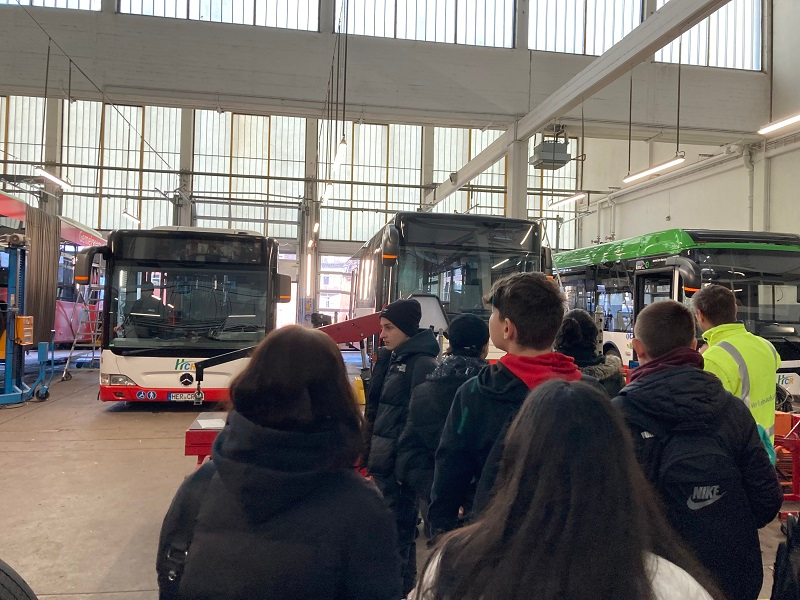 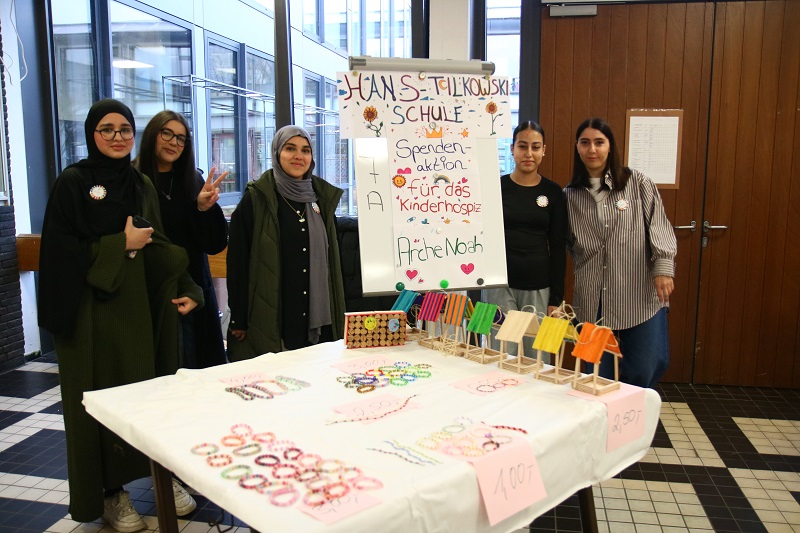 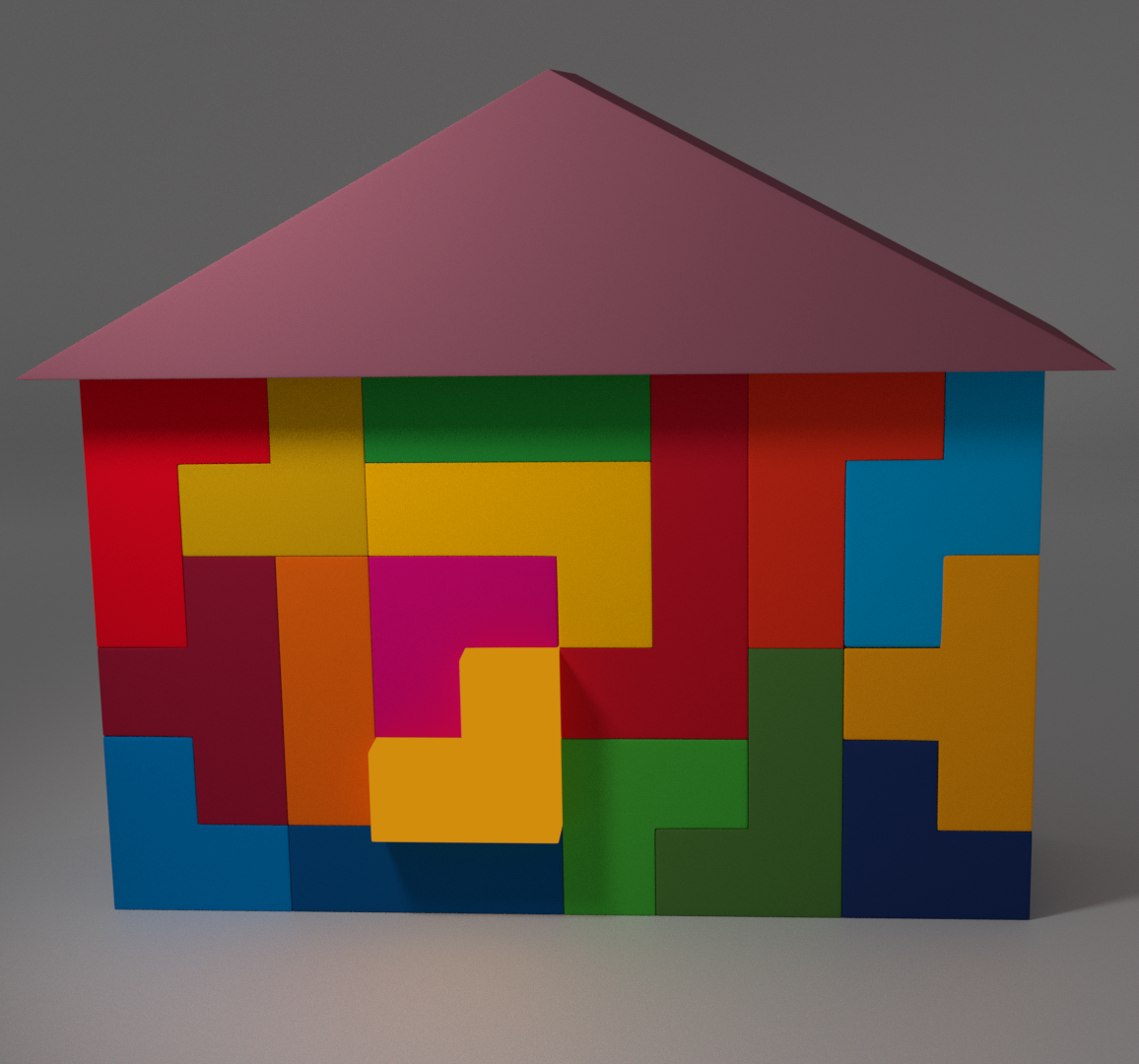 Nachhaltigkeit im Ganztag
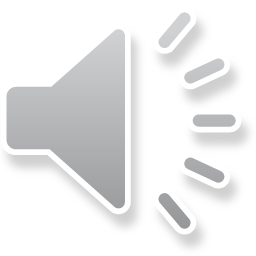 Werkstatt-AG repariert unsere Fahrräder
AG Repair for future – Schrauben statt schrotten!(repariert u.a. viele Handys der SuS)
Upcycling-AG
Garten-AG
Imker-AG
Bildungstandems
Sport, Spiel und Bewegung
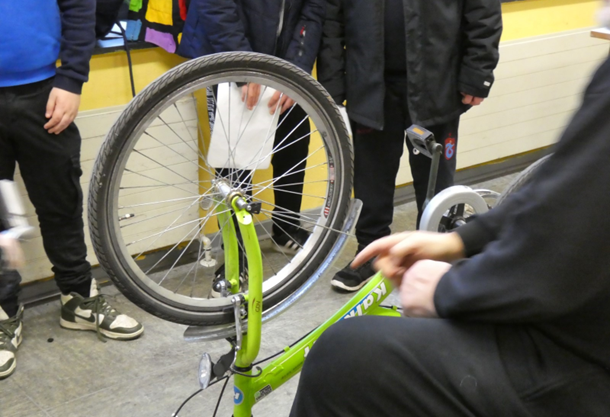 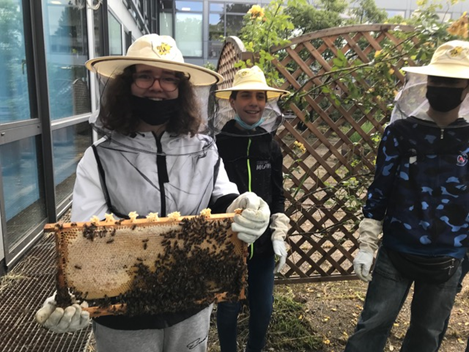 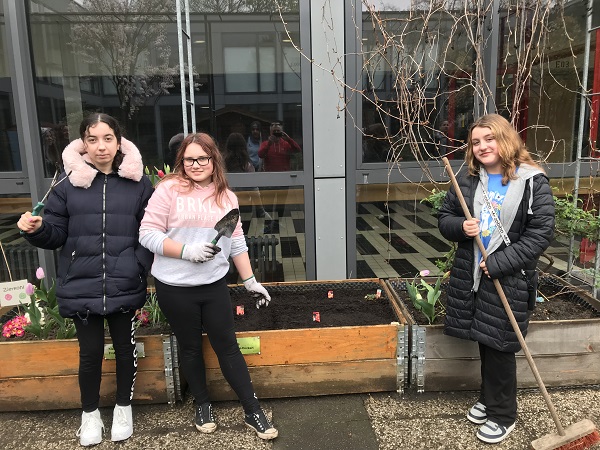 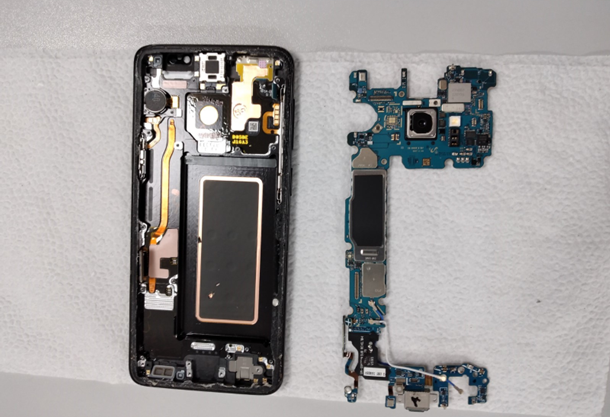 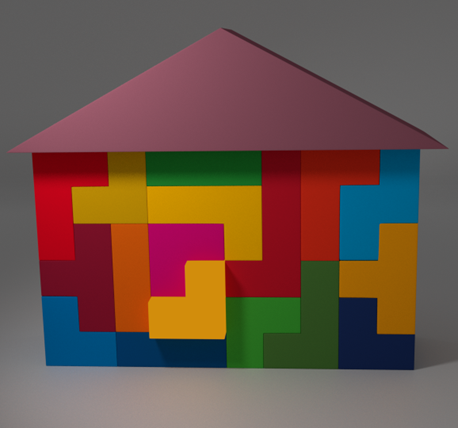 Nachhaltigkeit im WP-Unterricht
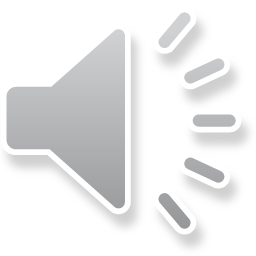 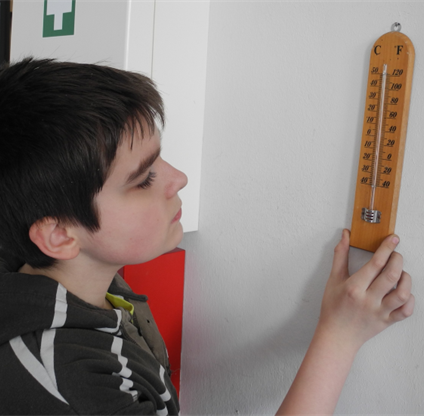 „Energiesparen macht Schule“
Together to nature
Feuer, Wasser, Erde, Luft - Wie gehen wir mit den Elementen um?
Klassen-Klimakonferenz
Helft den Tieren!
Plastik überall – kreatives Upcycling
„Klima-gesunde Ernährung“
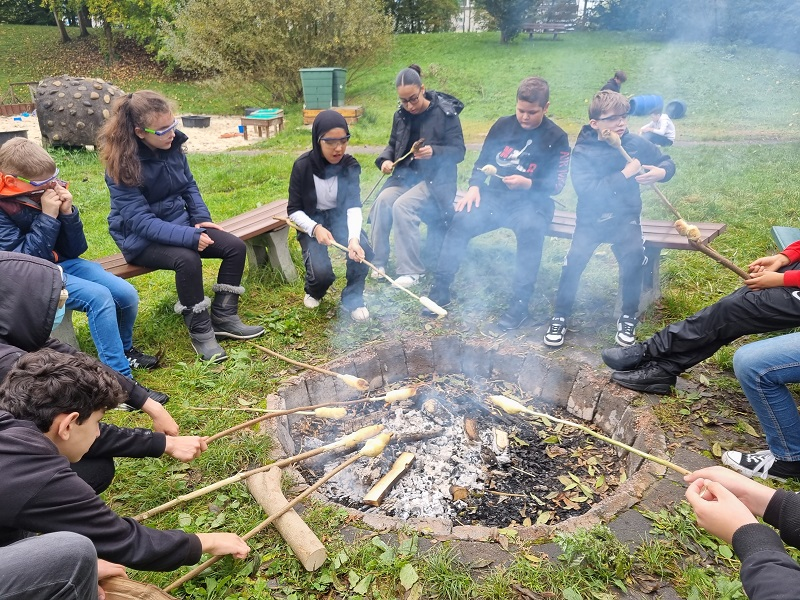 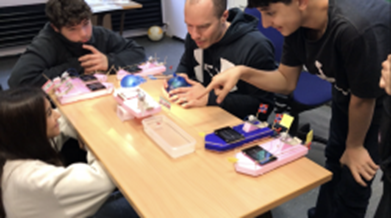 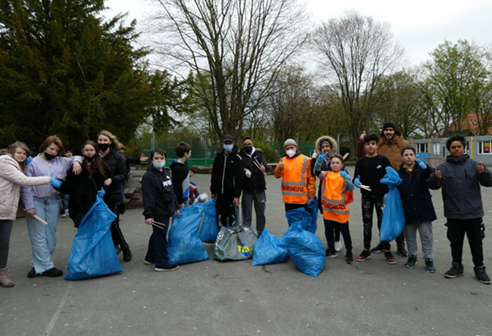 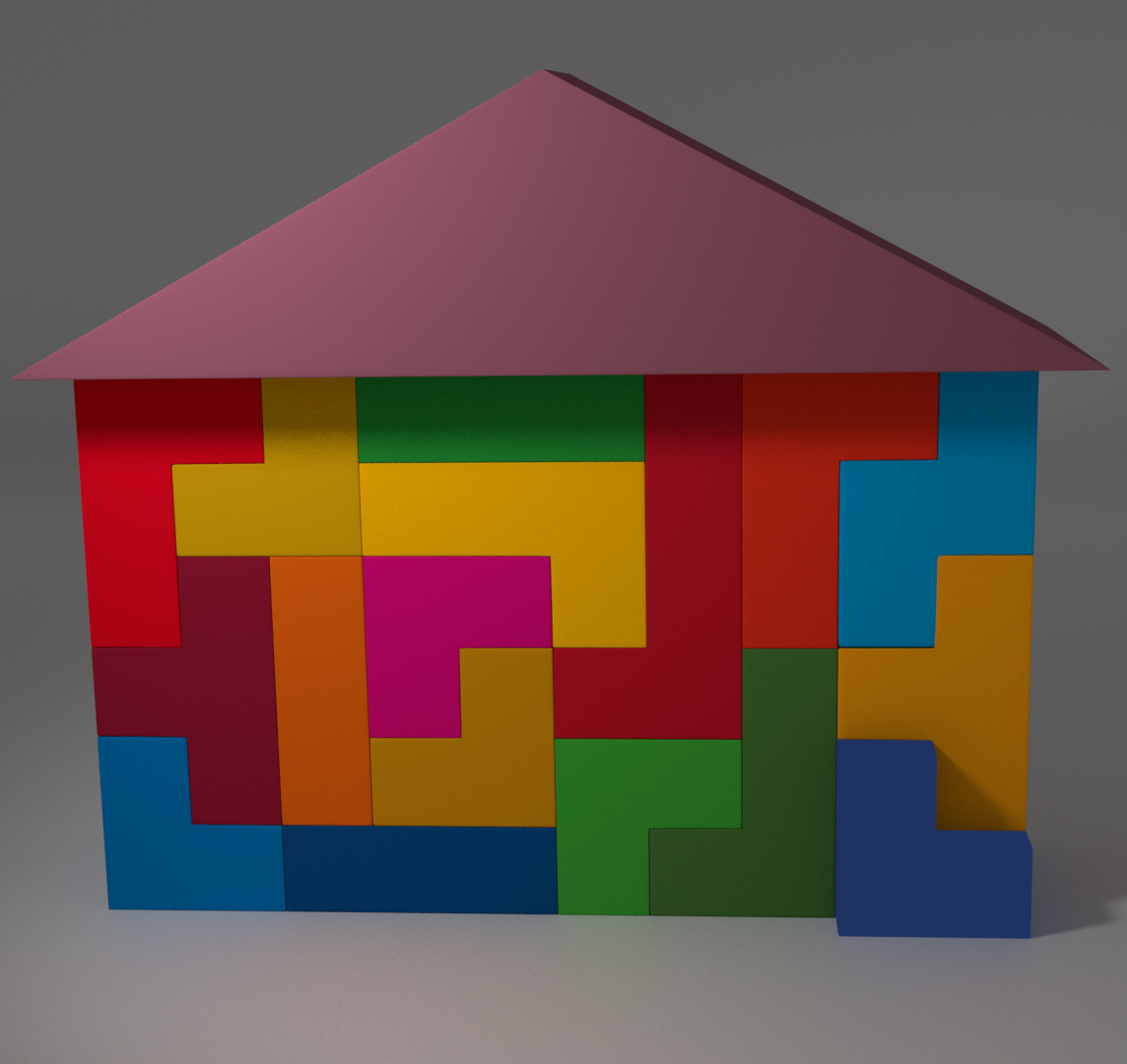 Zukunftsplanung/Berufsorientierung
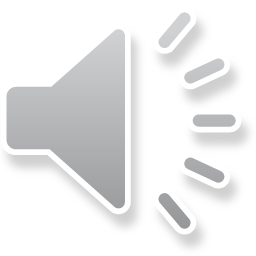 Fest verankert als WPU-Fach in den Jahrgängen 7 – 10
Bewerbungstraining als AG im Ganztag
Eigener Berufsorientierungstag an unserer Schule
Förderung von außerunterrichtlichem Engagement: - Schülervertretung- Streitschlichtung- Sporthelfer:innen- Bildungstandems
Neue Kooperationen: - Eiffage Infra-Rail, Herne- Seniorenresidenz Curanum (in Anbahnung)- Talentkolleg Ruhr
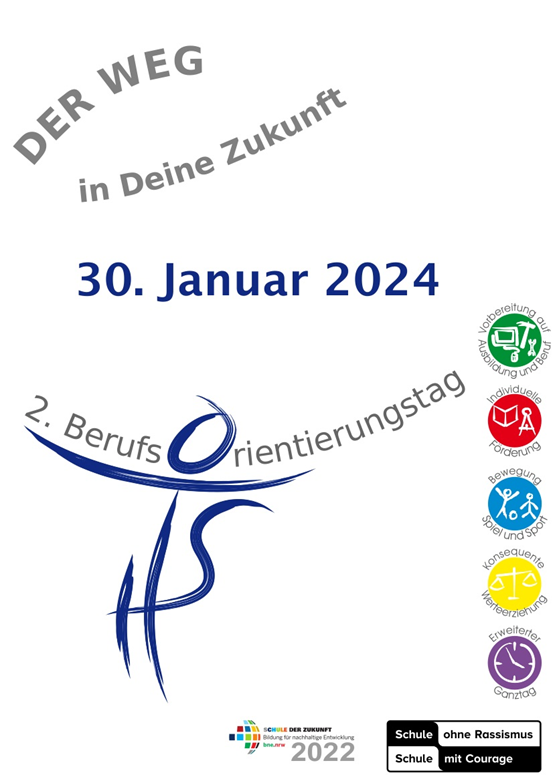 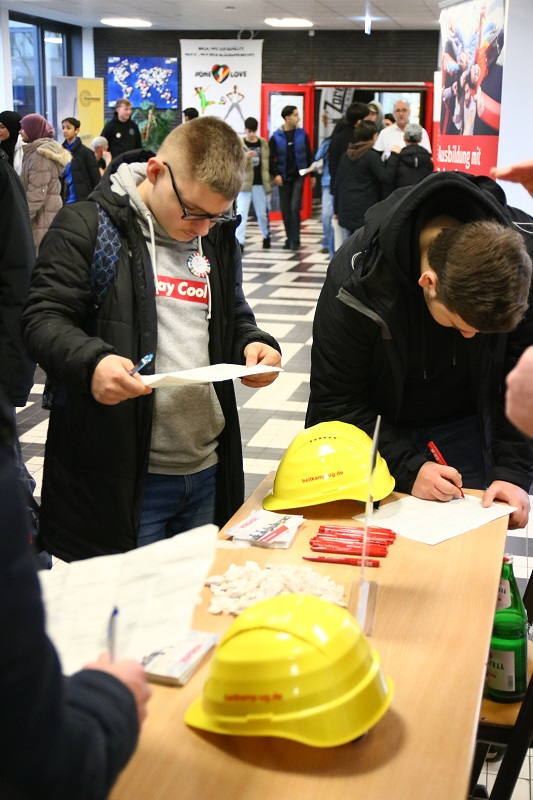 Unser Ziel: Eine gute Zukunft durch nachhaltiges Handeln mit Blick auf das eigene Leben und die Gesellschaft
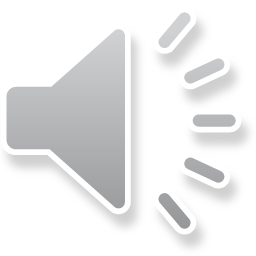 Weiterführende systemische Umsetzung des BNE-Gedankens in den Curricula als auch im Ganztagskonzept
Feste Implementierung eines jährlichen Berufsorientierungstags für alle Jahrgangsstufen 5-10
Fortschreibung des dynamischen schuleigenen WPU-Konzepts
Weitere Stärkung und Förderung der Selbständigkeit der SV
Partizipation Stärken
Durchführung eines „Roten Salons“
Schulinterne Lehrerfortbildung am 14. März 2024:Projektunterricht- fächerverbindendes Lernen (deeper learning)
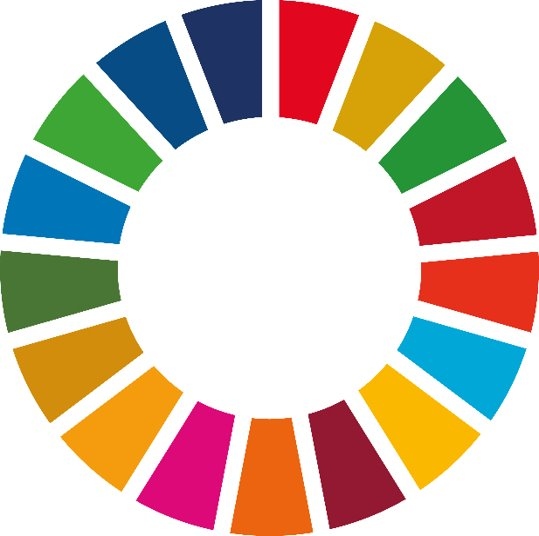 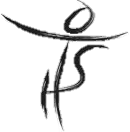 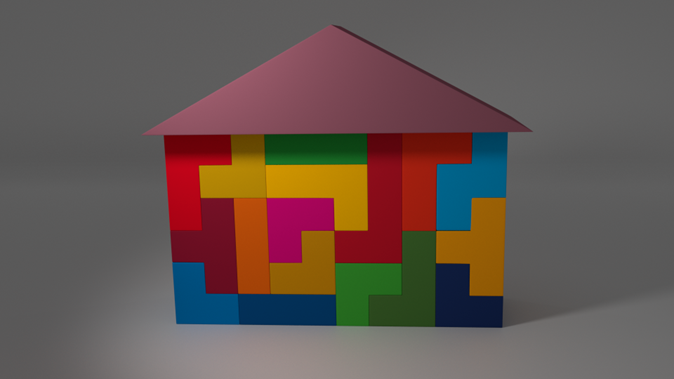 Whole School Approach